Психология профессиональной деятельности
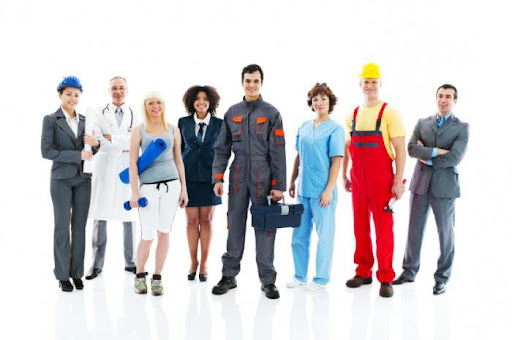 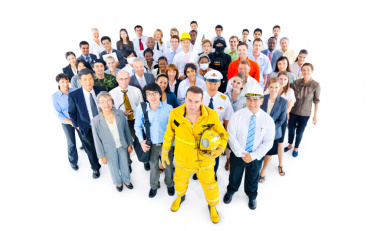 Очень важным аспектом деятельности специалиста в области психологии труда является изучение конкретной профессиональной деятельности. На сегодняшний день существует более 40 000 профессий, хотя каждый человек сможет перечислить лишь от 20 до 100 профессий.
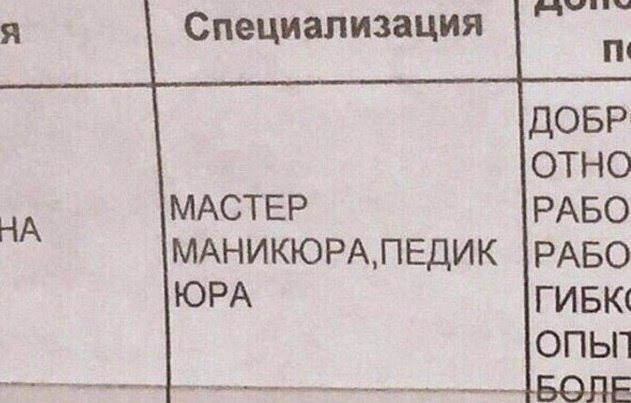 Профессия (от лат. «professio” - «объявляю своим делом») – означает род трудовой деятельности, требующей определенной подготовки, практикуется регулярно и является источником к существованию. 
Профессию нужно осваивать, а для этого требуются способности и затраты труда. 

Так в английском языке понятие профессия (profession) применяется только к сложным видам работы, требующим длительного обучения, все остальное называется занятием (occupation).
 Чаще всего профессия подразумевает возможность и необходимость регулярного, а не эпизодического труда. 

Профессия служит источником средств к существованию, чем отличается от хобби.

Хобби – это занятие совершаемое ради собственного удовольствия, а профессия помогает зарабатывать на жизнь.
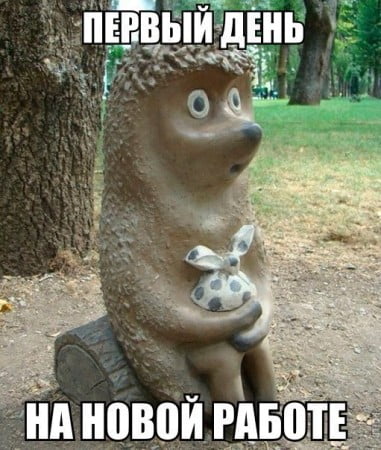 Характеристики профессии:
Профессия - это ограниченный вид трудовой деятельности
Это общественно-полезная деятельность 
это деятельность предполагающая специальную подготовку
Профессия – это деятельность, выполняемая за определенное вознаграждение (материальное или моральное). 
это деятельность,  дающая человеку определенный социальный статус (работа человека – его главная визитная карточка).
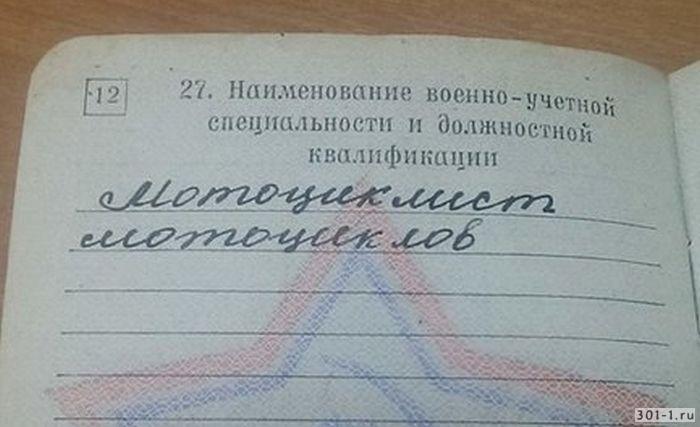 Структура профессий (Климов Е.)

Заданные цели, представления о результате труда
Заданный предмет, например знаковая система, художественная, социальная система
Система средств труда (голос, лопата)
Система профессиональных служебных обязанностей
Система прав
Производственная среда, предметные и социальные условия труда.
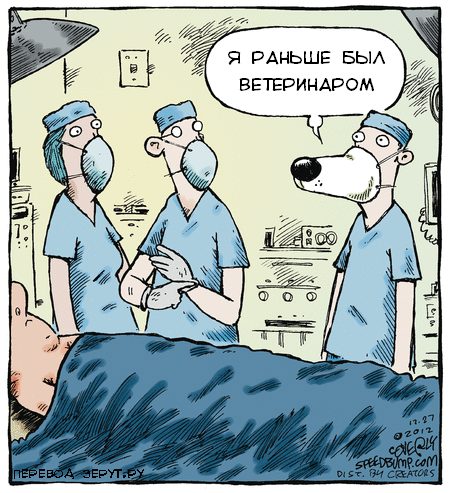 Классификации профессий:

По отраслям народного хозяйства: профессии сферы здравоохранения, обслуживания, сельского хозяйства, образования                                           
По приоритетным областям научного знания (химические, биологические, юридические и т.д.) 
По степени востребованности  (могут быть очень востребованными, не очень востребованными и вообще не востребованные)
По степени престижности – престижные и менее престижные в социально-экономическом плане

Классификация по Дж. Холланду (связь типа личности и профессиональных склонностей)
1. Реалистический тип. 
2. Интеллектуальный тип. 
3 . Социальный тип
4. Конвенциальный тип. 
5. Предприимчивый тип. 
6 . Артистичный тип.
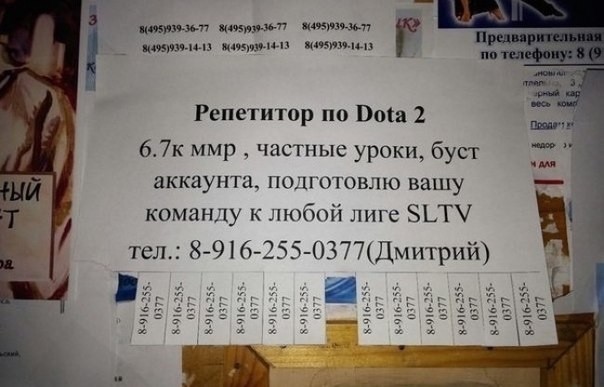 Классификация профессий по Е.Климову
1. В зависимости от предмета труда все профессии подразделяются на 5 типов:
 З - Профессии типа человек — знаковая система. Объектами являются условные знаки, шифры, коды, таблицы. В этой области работают корректоры, программисты, статистики, экономисты. 
 Т -Профессии человек — техника, объектом труда служат технические системы, машины, аппараты и установки, материалы и энергия. К таким профессиям относятся: радиомеханик, токарь, слесарь, шофер, тракторист, инженер. 
 П - Профессии типа человек — природа,  где объектом труда являются живые организмы, растения, животные  и биологические процессы. Сюда входят такие профессии, как агроном, зоотехник, ветеринар, садовод, лесник , геолог, метеоролог и т.п. 
 Х - Профессии человек — художественный образ — основа четвертого типа. Объектом труда этих специальностей служат художественные образы, их роли, элементы и особенности. К названному типу относятся,  например, такие специальности, как ювелир, фотограф, музыкант, художник, искусствовед, писатель, артист и т.д. 
 Ч - Профессии типа человек — человек, где объектом труда являются люди, группы, коллективы. Специальности — сфера обслуживания, медицина, педагогика, юриспруденция и т.д.
2. В зависимости от условий труда выделяют 4 группы профессий:
Б – труд в условиях бытового микроклимата (секретарь, бухгалтер, программист, инженер, преподаватель)
О – труд с пребыванием на открытом воздухе с резкими перепадами температуры воздуха (строитель, агроном, пожарный, растениевод)
Н – труд в необычных условиях (под землей, под водой, на высоте, в воздухе, в горячих цехах с неизбежными производственными вредностями: лётчик, шахтёр, водолаз)
М – труд с повышенной моральной ответственностью (за здоровье, жизнь людей, за большие общественные и материальные ценности (психолог, врач, инженер по технике безопасности, учитель)
3.  В зависимости от средств (орудий) труда профессии делят на 4 отдела:
Р – профессии связанные с использованием ручного труда (столяр, монтажник, ювелир, хирург, музыкант, повар)
М -  профессии связанные с использованием машин с ручным управлением (водитель, токарь, машинист)
А – связанные с использованием автоматизированных орудий труда (авиадиспетчер, оператор станков с программным управлением, диспетчер энергосистемы)
Ф – связанные с использованием функциональных средств и орудий труда, т.е. психологические и физиологические средства труда (спортсмен, танцор, музыкант, преподаватель, дирижер, режиссер, телеведущий)
4. В зависимости от цели труда выделяют три класса профессий:
Г -  гностические профессии, т.е. цель труда распознать, различить, оценить, проверить, сортировать, исследовать, контролировать, классифицировать.  например, контролёр, следователь, эксперт, санитарный врач, товаровед, литературный критик.
П – преобразующие профессии, (цель - преобразовать, обработать, упорядочить, организовать, переместить, т.е. профессии связанные с активными изменениями свойств, состояний предметов труда  (плотник, слесарь, художник, водитель, паркетчик, преподаватель)
И – изыскательские профессии включают поиск наилучшего варианта решения сложных практических задач (Цель -  изобрести, придумать, найти новый вариант, сконструировать  - селекционер, художник-оформитель, дизайнер, архитектор, модельер). 
Таким образом, каждую профессию можно представить, как определенный буквенный код, её характеризующий.
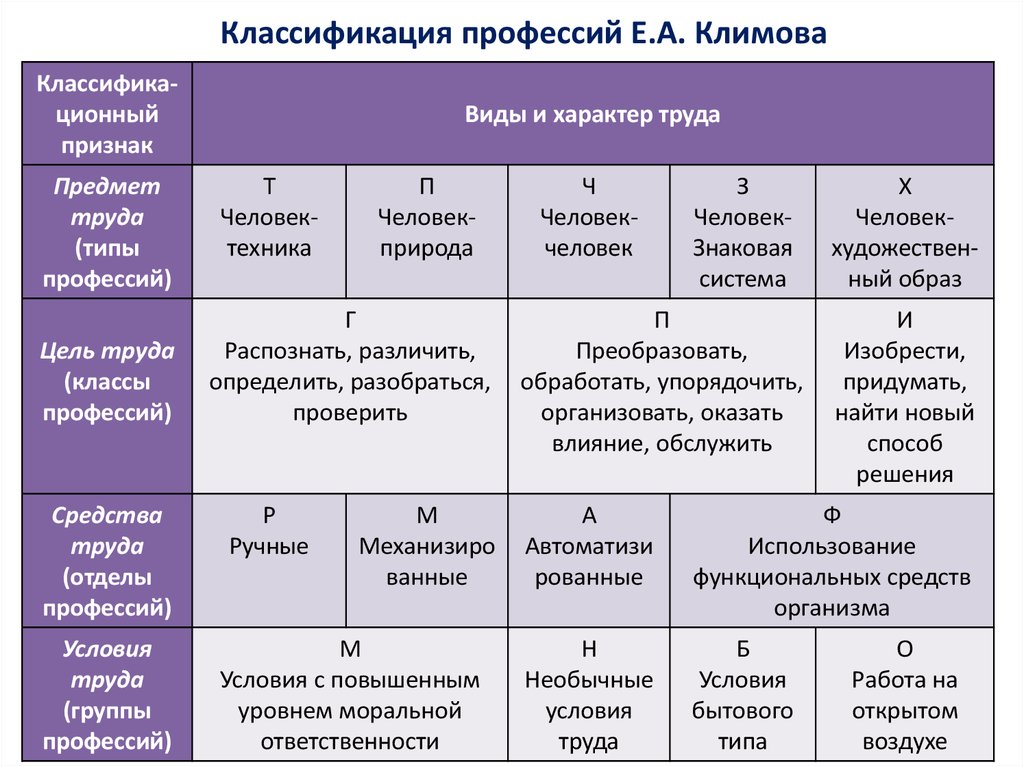 Профессию следует отличать от таких понятий как специальность, специализация, должность, квалификация. 
Специальность – это конкретный вид деятельности, в рамках какой-либо профессии. Например в профессию врач входят такие специальности, как: терапевт, хирург, офтальмолог,  стоматолог; слесарь: сантехник, электрослесарь, слесарь по ремонту подвижного состава и пр.
Специальность – это комплекс приобретенных путем специальной подготовки и опыта работы знаний, умений и навыков, необходимых для определенного вида деятельности в рамках той или иной профессии, это модель того, что должен знать и уметь профессионал. 
Специализация – это профиль специальности, это узко дифференцированная область трудовых функций, определяющая форму разделения труда и ее рациональную организацию.
Например, профессия – врач, специальность – хирург, специализация – нейрохирург. 
Профессия - психолог→ специальность - клинический психолог→ специализация - детский клинический психолог
Должность – это конкретный трудовой пост в организации. Есть должности, которые могут занимать представители только определенных профессий (например, семейным врачом в поликлинике может быть только врач терапевт), а некоторые могут занимать представители разных категорий (например, менеджером по кадрам может быть  психолог, юрист, педагог).
Некоторые должности, особенно в сфере низко квалифицированного труда, вообще не связаны с требованиями к профессии. Например, контролером в общественном транспорте может быть студент, выпускник школы, пенсионер.
Должность – это трудовой пост, положение работника в конкретном органе аппарата управления, который отражает обязанности, права и ответственность, она фиксирует принадлежность к той или иной управленческой цепочке. Так должность главный врач имеет смысл лишь, в цепочке, где наряду с ней есть участковый врач, хирург, офтальмолог, ЛОР. Наличие подчинённых задает определенные права и ответственность, определяет границы власти и компетентности.
Должность – это предусмотренное соответствующим  штатом служебное место или совокупность служебных обязанностей, которые должны выполняться тем или иным лицом. 
        Пост (должность) может существовать и без человека, т.е. быть вакантным (не занятым).
      Должности могут быть выборными и назначаемыми.
Выборные должности зависят от числа голосов и предоставляются на определенный период времени.
Назначаемые должности также могут быть временными, но чаще всего не имеют ограничений по временным характеристикам и зависят от образования, опыта и профессиональных качеств работника.
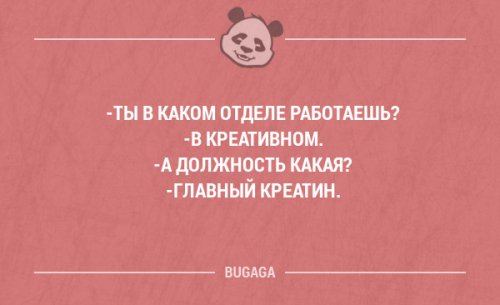 Должность включает следующие важные компоненты:

1) должностные обязанности – определенные обязанности работника, соответствующие занимаемому трудовому посту, и некоторые требования к его трудовой деятельности. 

2) должностные привилегии – набор льгот и пособий, предоставляемых работнику. В зависимости от статусных характеристик должности набор привилегий может варьироваться.

Оплата труда напрямую зависит от занимаемой должности и должностных обязанностей работника.
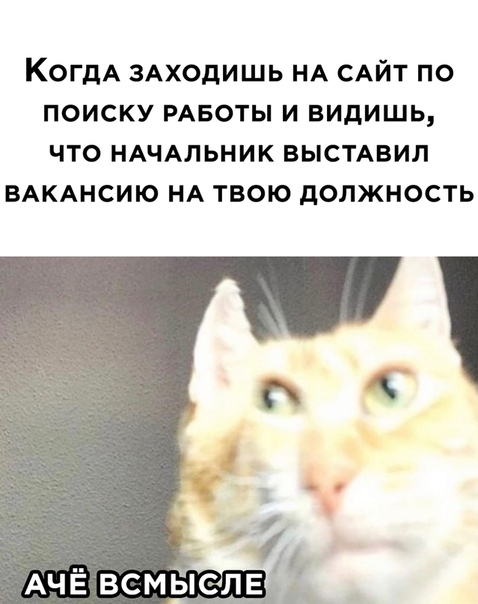 Квалификация – это уровень профессионального мастерства, выделяют:
Формальную квалификацию – выраженную в специальных фиксированных разрядах, классах, званиях, категориях. Например, учитель высшей категории, слесарь второго разряда.
Реальную квалификацию. – то есть уровень мастерства, который данный человек может действительно проявить.
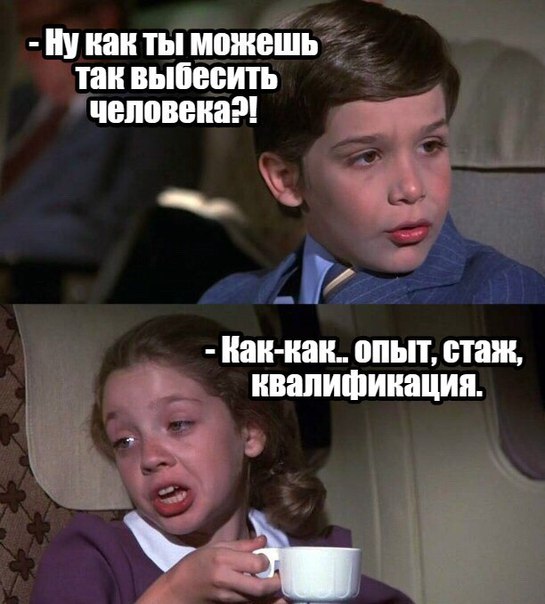 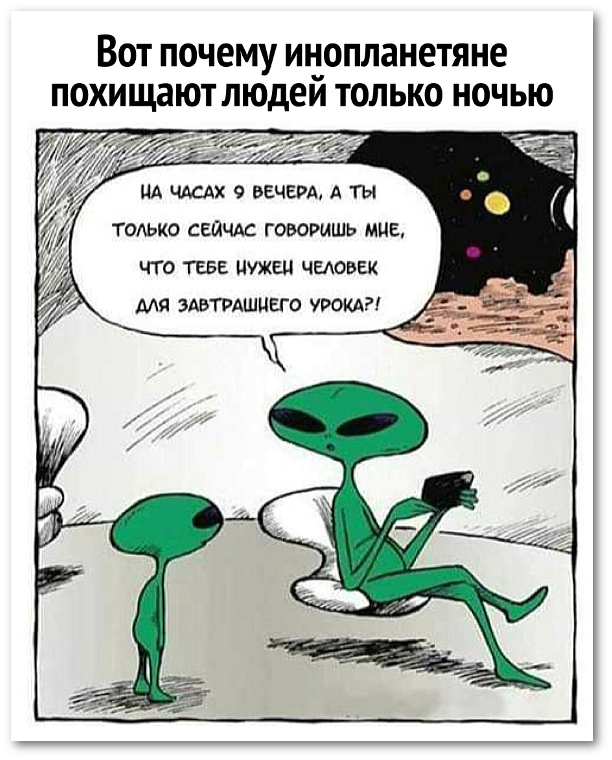 Домашнее задание

К каждой классификации подобрать по 5 профессий

Сообщения на тему:
Наиболее и наименее востребованные профессии
Новые профессии и профессии будущего Перспективы развития профессий
Диагностика структуры сигнальных систем 
(Э. Ф. Зеер, А. М. Павлова, Н. О. Садовникова)
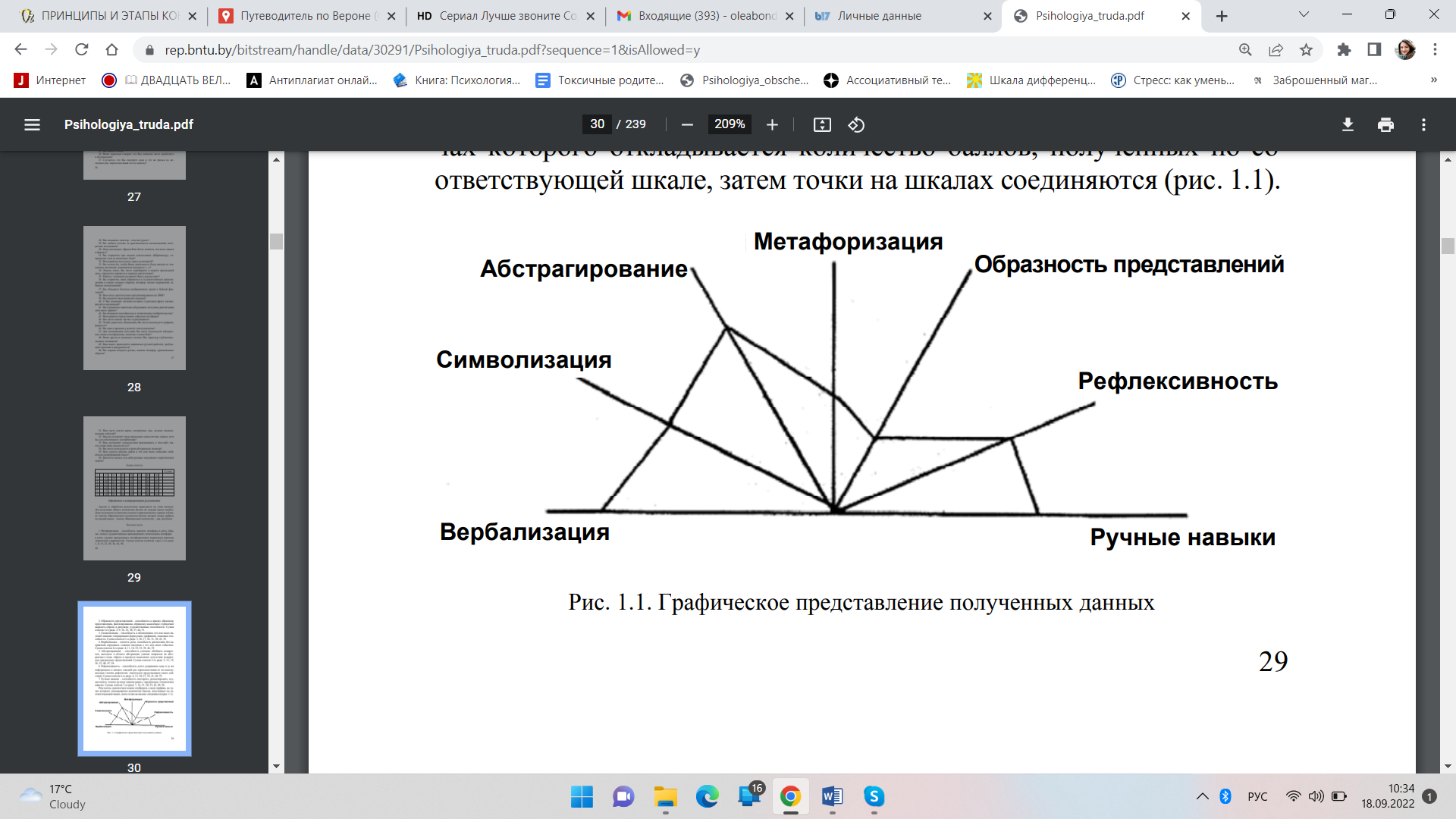